人が２人並んだ形
ならぶ
比
くらべる
ひ
２たい３
5対8
2:3
比
数字をならべて，数量の関係をくらべるためにつかう
比
ならべて くらべる
２：４
● ● ：●●●●
これからわかること
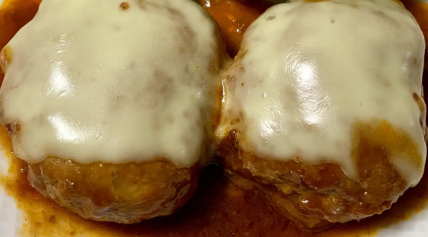 ハンバーグのソース
4人分
1人分
8
大さじ
ケチャップ　　大さじ　2
8
大さじ
ウスターソース　　大さじ　2
4
大さじ
しょうゆ　　大さじ　1
4
大さじ
さとう　　大さじ　1
20ｇ
バター　　　　5ｇ
ならべて くらべる
基本のドレッシングは
今までの割合の表し方
比で表すと
割合＝くらべる量÷もとにする量
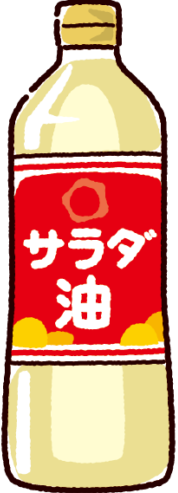 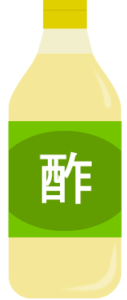 油と酢の割合は
基本のドレッシングは
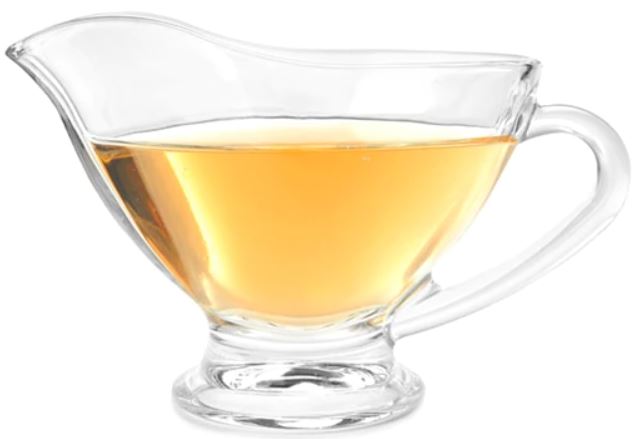 大さじ2 ： 大さじ1
2 ÷ 1＝2
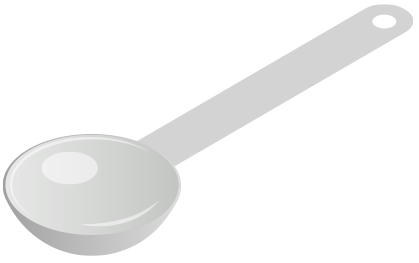 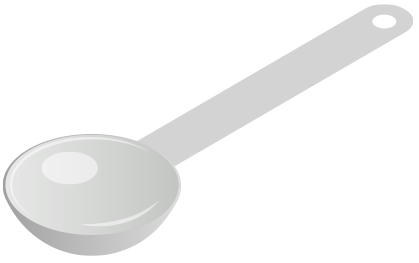 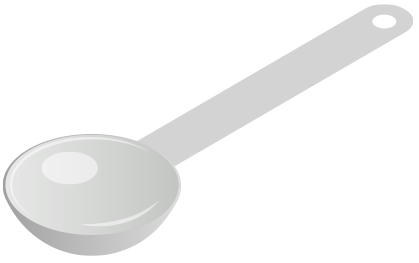 油は酢の2倍
油と酢は2：1
料理の時どちらで覚えても基本のドレッシングつくれそうだね
①　次のうち、一番あまいカルピスはどれでしょう？
　　味見をしないで見つけてください。
大さじではかります
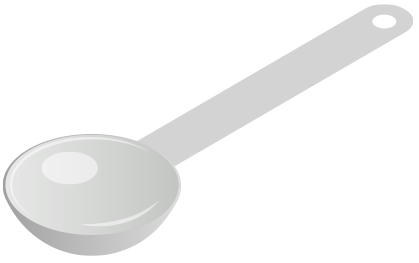 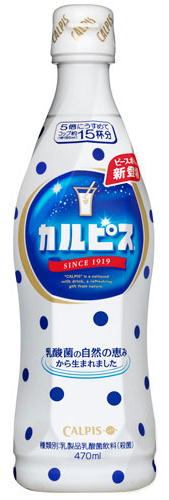 カルピス(杯)　　水(杯)
㋐
40　　　　100
㋑
10　　　  　50
120　       　200
㋒
㋓
140　       　350
①　一番あまいカルピスはどれでしょう？
㋓にきまってる
ひかりちゃん
カルピスいちばん多いから
㋑にきまってるやろ
れんくん
水がいちばん少ないから
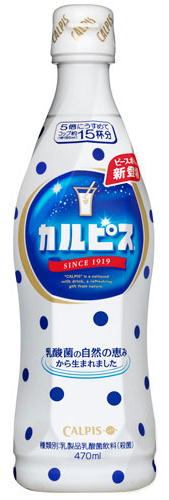 けんくん
ひきざんしてみたら水が多いかわかる
カルピス(杯)　　水(杯)
㋐
40　　　　100
㋑
10　　　  　50
120　       　200
㋒
㋓
140　       　350
①　一番あまいカルピスはどれでしょう？
けんくん
ひきざんしてみた
一番水が少ないから㋑があまい
カルピス(杯)　水(杯)
㋐
100−40＝60
㋐
40　　100
？
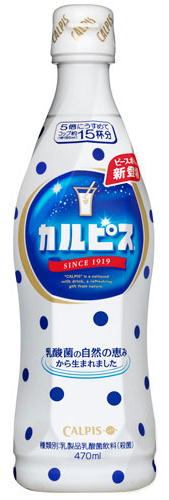 50−10＝40
㋑
㋑
10　　  50
120　    200
㋒
㋒
200−120＝80
㋓
㋓
350−140＝210
140　　350
①　一番甘いカルピスはどれでしょう？
5年でやった割合でやったらどう
めぐちゃん
水をもとにカルピスをくらべてみよう
カルピス(杯)　水(杯)
40
100
2
5
=
40÷100＝
㋐
㋐
40　　100
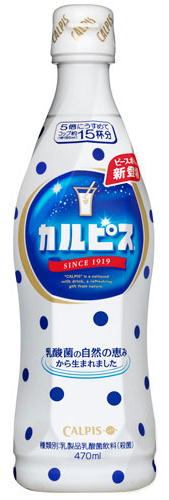 1
5
10
50
㋑
10　　  50
=
10÷50＝
㋑
水の5分の3がカルピスだから㋒だね
3
5
120
200
=
㋒
120÷200＝
120　    200
㋒
2
5
140
350
=
140÷350＝
㋓
140　　350
㋓
①　一番甘いカルピスはどれでしょう？
比でもできるよ
まめちゃん
ならべただけじゃ　わかりにくい
れんくん
そういうときは　
簡単にすればいいんじゃない
まめちゃん
カルピス(杯)　水(杯)
カルピス : 水
かんたんにすると
㋐
㋐
40　　100
2 : 5
40 : 100
=
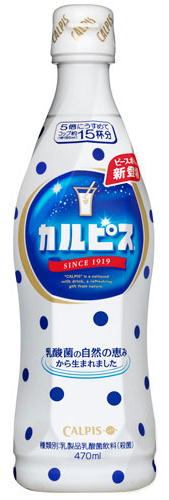 ㋑
10　　  50
1 : 5
=
10 : 50
㋑
㋒
3 : 5
=
120　    200
㋒
120 : 200
水5にカルピス3だから㋒だね
㋓
2 : 5
=
140 : 350
㋓
140　　350
①　一番甘いカルピスはどれでしょう？
カルピス：水
比
くらべる量÷もとにする量＝割合
2
5
㋐
2 : 5
40 : 100
=
㋐
40÷100＝
1
5
㋑
1 : 5
=
10 : 50
10÷50＝
㋑
3
5
㋒
㋒
3 : 5
=
120 : 200
120÷200＝
2
5
2 : 5
㋓
=
140÷350＝
140 : 350
㋓
①　一番甘いカルピスはどれでしょう？
カルピスが水の何倍になっているかを考えよう。
比
カルピス：水
2
5
40
100
㋐
40 : 100
＝
40÷100＝
1
5
10
 50
あたい
＝
10÷50＝
㋑
10 : 50
比の値
3
5
120
200
＝
㋒
120÷200＝
120 : 200
2
5
140
350
＝
140÷350＝
140 : 350
㋓
㋐と㋓
比
同じ甘さのカルピスはどれ。
比の値が等しいとき２つの比は等しいといいます。
カルピス：水
2
5
40
100
㋐
40 : 100
＝
40÷100＝
1
5
10
 50
あたい
＝
10÷50＝
㋑
10 : 50
比の値
3
5
120
200
＝
㋒
120÷200＝
120 : 200
2
5
140
350
＝
140÷350＝
140 : 350
㋓
比の値
比
5 ： 6
比の値
A ： B
比
比の値
5
1
1
5
＝
5 ÷ 6＝5×
A ÷ B＝A×
＝
6
6
B
6
A
 B
比の値を比にもどす
5 ： 6
比の値
比の値
比の値
比
5 ： 6
１ ： 4
比
5
1
5
1
１ ÷ 4＝
5 ÷ 6＝
6
4
6
4
比の値を比にもどす
比の値を比にもどす
1 ： 4
5 ： 6
比の値を求めよう
右に回すと比の値
比の値
比の値
３：５
5 ： 6
5
3
8
6
12
6
5
15
4
5
比の値
比の値
8：4
2
＝
＝
12 ： 15
あたい
比の値を求めよう
57
㋐
5 : 7
63
＝
２
㋑
6 : 3
3
5
1525
＝
㋒
15 : 25
次の2つの比が等しいかどうか調べましょう。
比の値が等しいとき2つの比は等しいといいます。
６
８
３４
9
12
３４
4
 5
３４
①　6：8　と　9：12
比の値が等しい
比は等しい
＝
＝
②　３：４　と　４：５
比の値が等しくない
比は等しくない
等しい2つの比　40：50と120：150の間には，どんな関係があるかどうか調べてみましょう。
×3
㋐
40 : 50＝
120：150
×3
等しい2つの比　40：50と120：150の間には，どんな関係があるかどうか調べてみましょう。
÷3
㋐
40 : 50＝
120：150
÷3
比をかんたんにする方法その一
40：50＝
4：5
どちらも公約数でわって
比をかんたんにする
①
÷10
40 : 50
＝ 4 : 5
÷10
比をかんたんにする方法その二
40：50＝
4：5
②
比の値を利用して
かんたんな比をみつける
40：50
比の値をだす
4
5
4050
＝
＝
比の値
40÷50
比にもどす
4
5
4：5
40：50
＝
4  ：  5
毎日のサラダが楽しみになる手作りドレッシングをつくろう！
基本のドレッシングは
油と酢　2：1
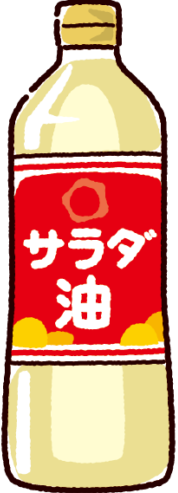 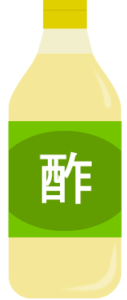 油と酢　2：1　
ってどういうこと
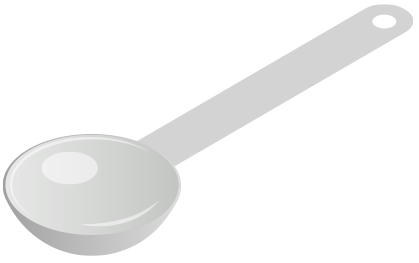 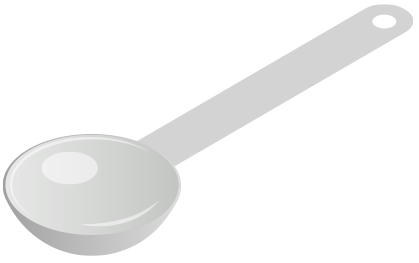 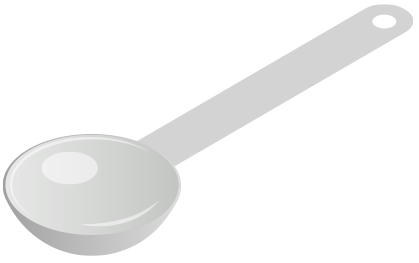 2 ： 1
たとえば，油を大さじ２はい　酢を大さじ１ぱい　混ぜればいいんだよ。
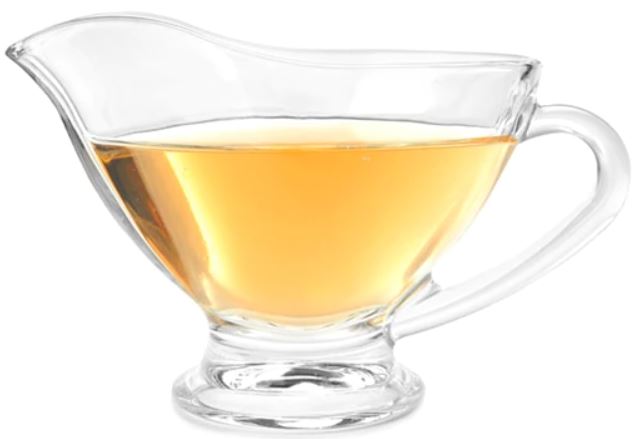 油と酢　2：1
基本のドレッシングは
じゃ，油を大さじ４はいだと酢は何ばい
混ぜればいいの？
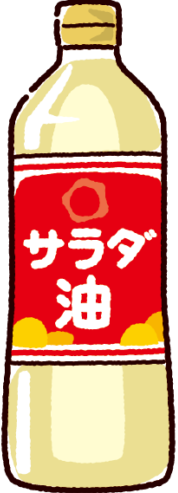 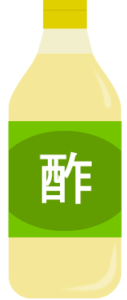 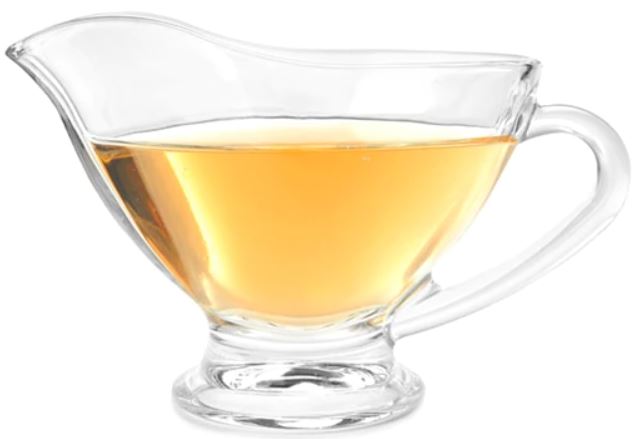 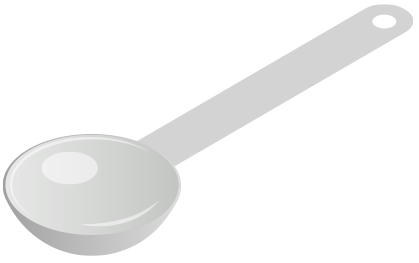 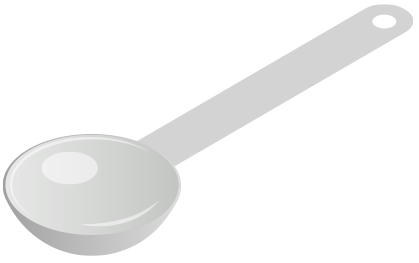 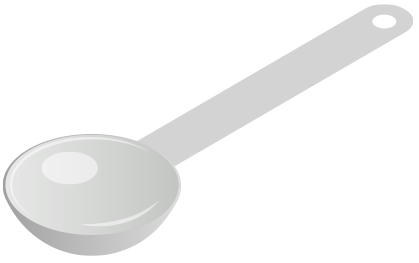 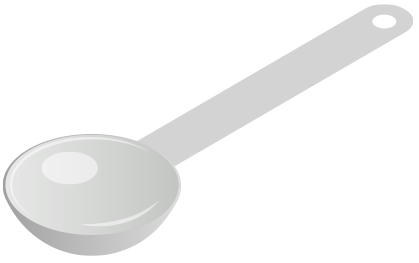 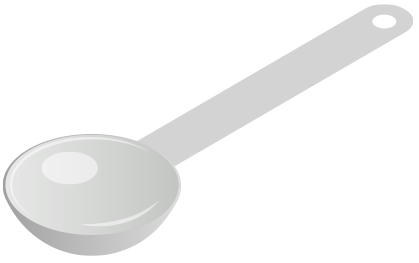 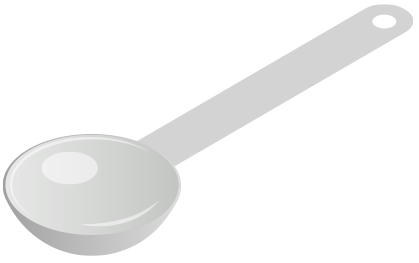 2
酢は　おおさじ　　　　はいだよ
油と酢　2：1のどちらも２倍だから味は
かわらないよ
基本のドレッシングは　油と酢　2：1
じゃ，酢を大さじ3ばいだと　油は何ばい混ぜればいいの？
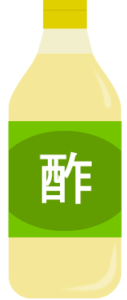 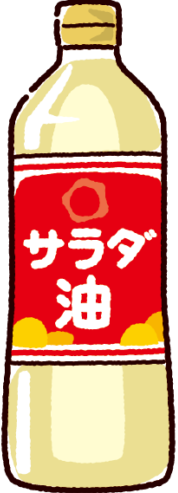 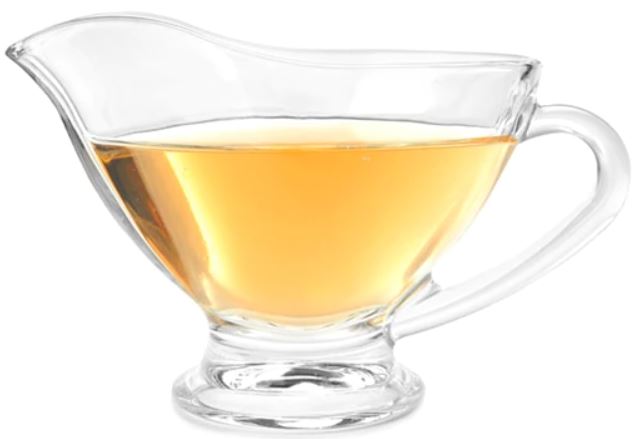 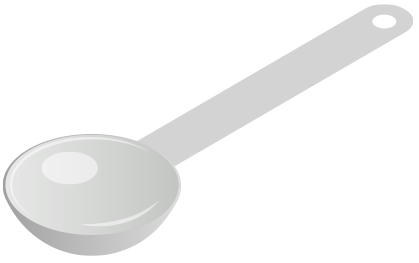 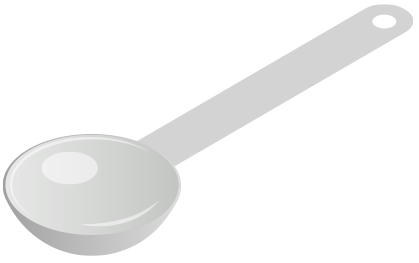 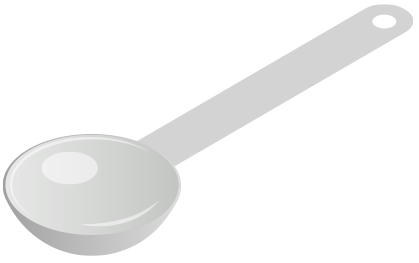 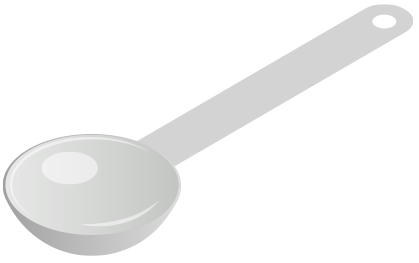 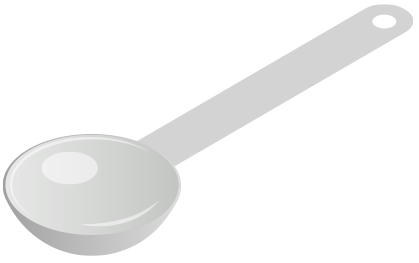 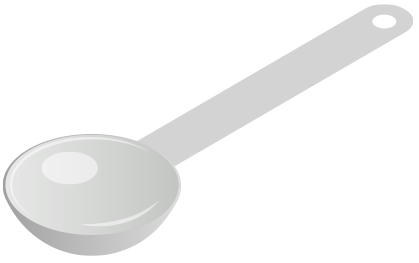 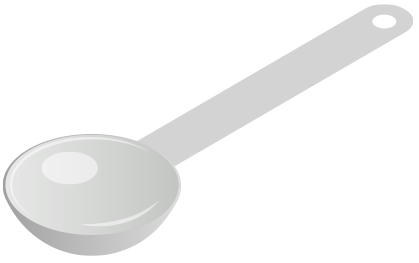 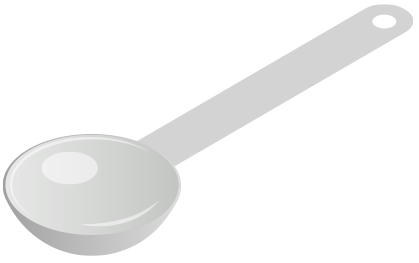 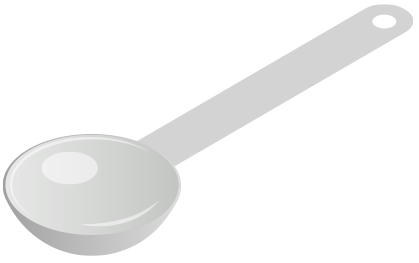 6
油は　おおさじ　　　　ぱいだよ
油と酢　 2：1のどちらも3倍だから味は
かわらないよ
基本のドレッシング
油と酢　2：1
どれも　
　味は
油と酢　4：2
同じだね
油と酢　6：3
これって　わかりやすくて　便利だね
基本のドレッシング
8
4
6：3
＝
＝
＝
：
油と酢　2：1
4：2
同じ味だから　＝　だね
同じ味って
割合
が同じということだ
油と酢の
比
これを油と酢の量の
というんだ
基本のドレッシング
割合が同じ＝同じ味
8
4
6：3
＝
＝
＝
：
油と酢　2：1
4：2
等しい比
といいます
同じ味＝割合が同じ＝
4：2とかで覚えてもいいけど
この割合を覚えやすいのは　2：1　だね。
同じ味(同じ割合)＝等しい比
8
4
6：3
＝
＝
＝
：
油と酢　2：1
4：2
等しい比をつくろう
㋒
㋑
㋐
＝
9
4：
12
12
3：9
1：3
6
＝
＝
2：6
①
等しい比をつくろう
㋑
㋐
㋒
4
＝
16
9：12
12：
3：4
＝
12
＝
6：8
12
②
同じ味＝等しい比はどれ
2：3と等しい比は
1：1.5
12：15
4：6
⑦
①
④
0.2：0.3
4：5
12：13
②
⑧
⑤
③
12：18
21：31
4：9
⑥
⑨
等しい比
同じ味＝
かんたん
料理の時に覚えやすい簡単なのは　2：1　だね。
2：1
8
4
6：3
＝
＝
＝
：
油と酢　2：1
4：2
みんな同じ味
かんたん
比を簡単にする
比をできるだけ小さな整数の比にすること
比を簡単にするにはどうすればいいの？
どちらも同じ数で割ったらいいんだ
8
4
6：3
＝
＝
＝
：
2：1
4：2
油：酢
÷2
÷3
÷4
かんたん
比を簡単にする
かんたん
比を簡単にする
どちらも同じ数で割ったらいいんだ
これって　約分と　同じだね
＝
12：15
4：5
＝
6：8
3：4
どちらも÷2
どちらも÷3
45
3
4
6
8
12
15
＝
＝
㋐㋑㋒の中で等しい比はどれ
㋐
㋑
㋒
18：24
6：8
12：20
どちらも÷6
どちらも÷２
どちらも÷4
3：4
3：4
3：5
㋒
等しい比は
㋐と
比を簡単にすると等しい比がわかるね
50㎝と150㎝の棒を真っすぐに立てて，かげの長さをはかったら，それぞれ，100㎝，300㎝でした。
　それぞれの棒について，かげの長さと棒の長さの比を調べてみましょう。
朝8時に　50㎝と150㎝の棒
を立ててかげの長さをはかりました
㋐と㋑のかげの長さと棒の長さの比は
150㎝
等しくない
等しい
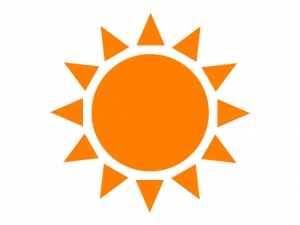 どっちかな？
㋑
㋐
50㎝
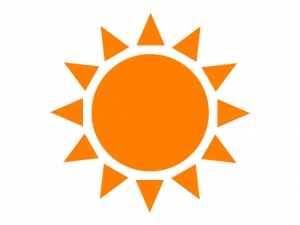 100㎝
300㎝
50㎝と150㎝の棒を真っすぐに立てて，かげの長さをはかったら，それぞれ，40㎝，120㎝でした。
　それぞれの棒について，かげの長さと棒の長さの比を調べてみましょう。
昼１２時に　50㎝と150㎝の棒
を立ててかげの長さをはかりました
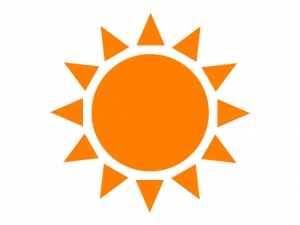 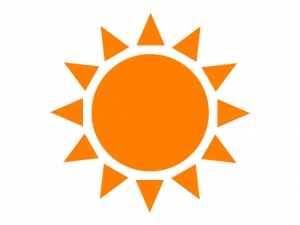 ㋐と㋑のかげの長さと棒の長さの比は
等しくない
等しい
150㎝
どっちかな？
㋑
㋐
50㎝
40㎝
120㎝
同じ時刻に　50㎝と150㎝の棒
を立ててかげの長さをはかりました
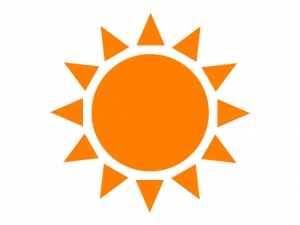 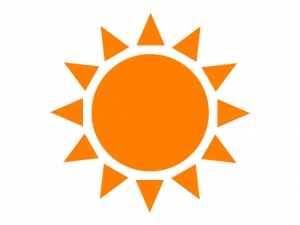 なぜ　比が等しいのかな？
㋑
150㎝
㋐
50㎝
比が等しいか確かめよう
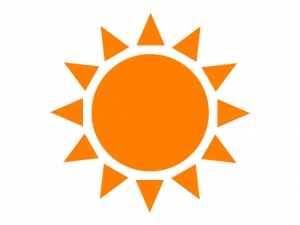 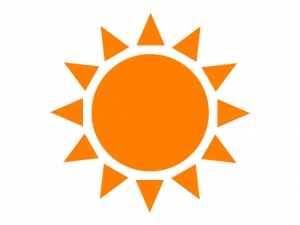 120：150
㋐
40：50
㋑
÷３
÷３
比を簡単にすると
4：5
4：5
等しい比だね
㋐
㋑
太陽の光の角度はどちらも変わらないから等しい比だね
150㎝
50㎝
40㎝
120㎝
かげが長さは棒の長さの何倍になっていますか(比の値)
120：150
40：50
120
150
4
5
40
50
4
5
＝
120÷150＝
40÷50＝
＝
4
5
4
5
倍
倍
150㎝
50㎝
40㎝
120㎝
かげが長さは棒の長さの何倍になっていますか(比の値)
40：50
比の値は　
くらべた結果
どちらがどれくらい大きいかを表している
40
50
4
5
40÷50＝
＝
4
5
倍
4
5
50㎝
棒の長さの　　が かげの長さ ということだね
40㎝
A：Bであらわされる比で，AがBの何倍になっているかを表す数を比の値といいます。
比の値
A：B
40
50
4
5
40：50
40÷50＝
＝
A：B
比の値
120：150
120
150
4
5
120÷150＝
＝
A：Bであらわされる比で，AがBの何倍になっているかを表す数を比の値といいます。
比の値
右に回すと比の値
5 ： 10
1
5
比
1
A ： B
比
2
2
10
A
 B
＝
比の値
比の値
10を１(もと)にしたときに、5は
10の      にあたる。
Bを１としたときに、Aがどのくらいにあたるのかを表しています。
A ： B
比
A
 B
比の値
4 ： 5
比
2 ： 3
比
4
 5
2
 3
比の値
比の値
A：Bであらわされる比で，AがBの何倍になっているかを表す数を比の値といいます。
7 ： 6
1 ： 2
比
比
7
 6
7 ÷ 6＝
比の値
比の値
1
 2
1 ÷ 2＝
0.3 ： 2
比
1
 2
3
10
3
10
2 ： 3
比
÷2＝
×
比の値
2
 3
3
20
2 ÷ 3＝
＝
比の値
7
 6
1
 2
比の値
比の値
1 ： 2
7 ： 6
比
比
3 20
2
 3
比の値
比の値
3：20
比
2 ： 3
比
等しい比をつくったり,比を簡単にしたりできそうだね
×4
×3
×2
8
4
2：1
6：3
＝
＝
＝
：
4：2
÷2
÷3
÷4
比を簡単にする
比をできるだけ小さな整数の比にすること
12
16
3：4
9：12
＝
＝
＝
：
6：8
÷2
÷3
÷4
20
12
5：3
15：9
＝
＝
＝
：
10：6
÷2
÷3
÷4
×3
等しい比
3：4
9：X
＝
12
X＝
どちらも×3
÷4
4
3：X
X＝
12：16＝
どちらも÷4
×5
4：9
X ：45
＝
20
X＝
どちらも×5
÷10
5
3：X
X＝
30：50＝
どちらも÷10
比を簡単にする
比をできるだけ小さな整数の比にすること
どちらも整数なので
どちらも同じ数で割ればいい
①
最大公約数の４がみつからないときは
2
3
：
＝
8：12
÷4
＝2：3
8：12
＝ 4：6
÷2
÷2
でOK
比を簡単にする
比をできるだけ小さな整数の比にすること
どちらも整数なので
どちらも同じ数で割ればいい
②
最大公約数の÷9が
みつからないときは
＝
270：180
27：18
÷10
＝
9：6
27：18
÷3
3　2
：
＝
27：18
＝
9：6
3：2
÷9
÷3
でOK
比を簡単にする
比をできるだけ小さな整数の比にすること
どちらも小数なのでまず整数にする
①
9：72
0.9：7.2
＝
どちらも×10
＝
：
1　8
9：72
どちらも÷9
比を簡単にする
比をできるだけ小さな整数の比にすること
一方が小数なのでまず整数にする
小数だけ10倍
②
42：6
＝
4.2：6
ちがう比になる
どちらも
×10
小数も10倍　
整数も10倍にする
42：60
＝
4.2：6
等しい比になる
＝
42：60
7：10
どちらも÷6
比を簡単にする
比をできるだけ小さな整数の比にすること
分数の比を簡単にする
③
13
34
通分してから考える
：
通分する
どちらにも×12
4
12
9
12
12
 1
12
 1
4
12
9
12
13
34
：
×
×
：
＝
＝
：
4　9
：
＝
比を簡単にする
比をできるだけ小さな整数の比にすること
分数の比を簡単にする
比の値を利用して考える
比の値
③
13
34
1
3
4
3
4
9
1
3
3
4
：
＝
×
÷
＝
13
34
：
＝
：
4　9
比
比を簡単にする
比をできるだけ小さな整数の比にすること
比の値をつかう
13
34
13
34
＝
4　9
：
：
：
13
43
通分する
13
34
×
＝
÷
×12
4
12
9
12
：
＝
4　9
49
：
＝
比を簡単にする
比をできるだけ小さな整数の比にすること
比の値を求める
①
通分する
②
27
45
13
34
14
＝
5
：
：
：
×12
4
12
9
12
27
45
5
14
：
＝
＝
4　9
：
＝
÷
１
27
54
5
14
分数の場合はどちらも使えるね
＝
＝
×
２
比を簡単にする
比をできるだけ小さな整数の比にすること
どちらも÷4
2　3
：
＝
8：12
①
どちらも÷10÷9
3　2
：
＝
270：180
②
比を簡単にする
比をできるだけ小さな整数の比にすること
小数の比
どちらも÷9
どちらも×10
1
9
8
72
③
：
＝
0.9：7.2
＝
：
まず整数にする
どちらも
どちらも
÷6
×10
7
10
42
＝
：
60
：
6：4.2
＝
④
比を簡単にする
比をできるだけ小さな整数の比にすること
分数の比
4
15
29
13
34
6
9
＝
：
：
＝
5
4
：
：
比の値を求めてやってみよう
13
34
29
4
15
÷
÷
5
１
13
43
49
15
 4
2
9
56
＝
×
＝
＝
×
＝
3
２
小数を整数にするには
5：8
0.5　：　0.8 ＝
×１0
×１0
80：37
0.8　：　0.37 ＝
×１00
×１00
0.37  ：
0.279 =
370：279
×１000
×１000
271：800
0.271  ：
0.8　 ＝
×１000
×１000
比を簡単にする
比をできるだけ小さな整数の比にすること
小数の比
まず整数にする
どちらも×1000
9
0.225：0.05
2
：
＝
×1 000
×1 000
どちらも×1000して整数の比にする
225：50
最大公約数の25が
見つからないときは
÷5で　45:10
もう一度÷5で　9:2
＝
どちらも25でわって簡単にする
＝
9：2